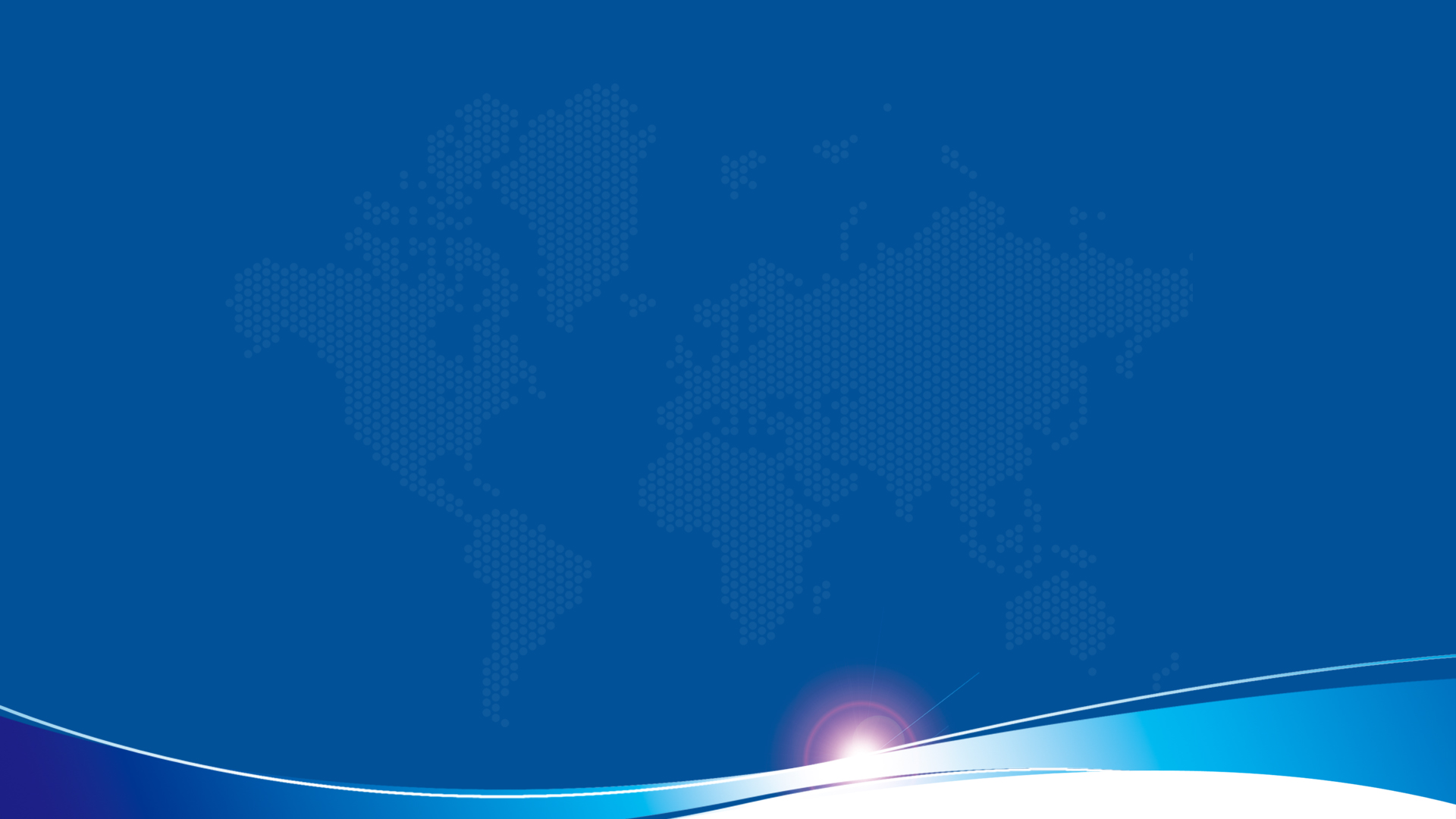 精品
推荐
《STM32开发教程》
【课程简介】本课程紧随嵌入式技术领域的最新发展趋势,顺应现代高等教育指导思想的发展潮流,突岀技能培养在课程中的主体地位,用任务引领理论,使理论从属于技能实践。本课程以解决实际项目为主线,连贯多个知识点,每个项目均由若干个具体的典型任务组成,每个任务均将相关知识和职业岗位基本技能融合在一起,把知识、技能的学习融入到任务完成的过程中。任务均是一个完整的嵌入式系统实际工作过程,既拉近了教学与职业岗位需求之间的距离,又兼顾了知识的系统性和完整性。同时本课程还引入了Proteus仿真软件,使读者从STM32复杂的硬件结构中解放出来,实现了在计算机上完成STM32电路设计、软件设计、调试与仿真等系列工作,便于读者掌握从设计到产品的完整过程。
【学习途径】查看下方“课程简介” 获取课程链接。